Patrones
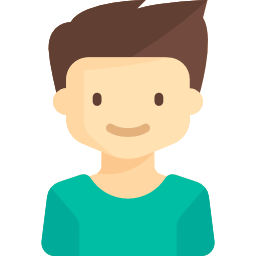 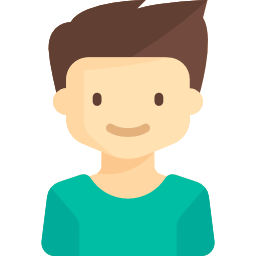 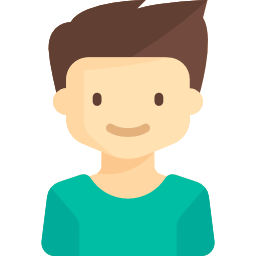 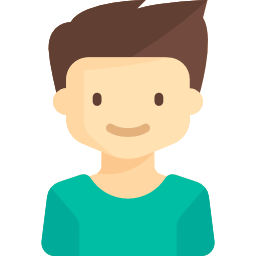 Saturación de muestra
+
Dimensión de muestra
-
-
+
Información